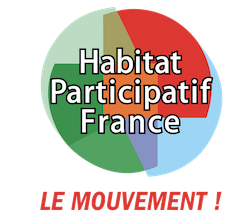 L’Habitat participatif en Quartier Prioritaire de la politique de la Ville Observation et capitalisation d’expérience
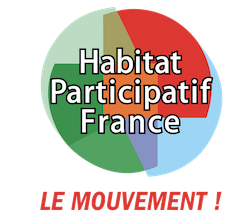 Contexte
2015 : plusieurs projets en QPV sont identifiés, le sujet émerge
Fin 2015 : lancement de l’étude-action QPV avec le CGET et l’USH
2015 : Initiative Djamel Debouzze FAP & CDC
Une recherche-action portée par la Coordin’action via ses associations membres : CAHP-IDF, Habicoop, Les Habiles, Cohab’titude, Regain
L’angle de vue est celui  des habitants et des AMO  
Analyse comparative sur les 6 projets en cours ou livrés (source  les monographies + certaines annexes + des entretiens avec les rédacteurs de chaque monographie).
Approche plus qualitative que quantitative :  contextes spécifiques, typologies de projet analyse des différentes logiques à l’œuvre.
Ni un travail de recherche, ni une évaluation de consultants, mais une réelle démarche de retours d’expérience parrtagée entre habitants et AMU
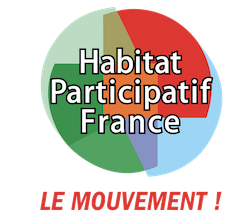 Objectifs de l’étude-action
Trois questions transversales au sein des analyses
L’habitat participatif contribue t-il au développement du pouvoir d’agir  des habitants en les mettant au cœur de processus de conception ?
L’habitat participatif offre t-il de nouvelles opportunités de parcours  résidentiels pour les habitants des quartiers : accession sociale et très sociale à la propriété, nouvelles formes d’accès au logement instaurées par la loi ALUR (Société  d’autopromotion et coopératives d’habitant) ?
L’habitat participatif permet-il de renforcer durablement l’attractivité  des quartiers par une offre d’habitat nouvelle intégrant coopération et solidarité de proximité, en y développant des initiatives solidaires porteuses de cohésion  sociale ?
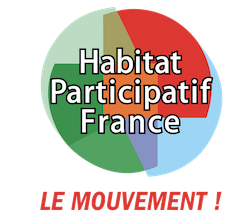 Retours d’expérience : premiers constats
Trois initiatives citoyennes, trois initiatives publiques
Durée des d’incubation des projets citoyens + de 5 ans 
Des parcours résidentiels positifs pour les habitants des quartiers
Un apport de mixité sociale dans les quartiers et au sein des opérations  
Le développement du pouvoir d’agir des habitants favorise leurs capacité d’initiative au delà du seul projet
La construction d’une image positive pour le quartier porteuse d’effets d’entrainement
Amélioration de la qualité constructive et… l’efficacité économique en autopromotion
Un apport de sens et une évolution des pratiques de ceux qui font la ville
Des effets significatifs déjà constatés sur le vivre ensemble à l’échelle de l’immeuble et à l’échelle du quartier
Toutefois des effets sur le long terme sur les quartiers encore difficiles à quantifier au regard de la jeunesse des projets (seulement trois projets livrés)
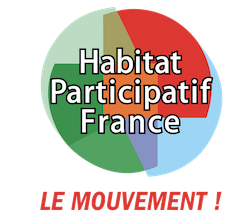 Retours d’expériences : du point de vus des habitants
Construire un positionnement de qualité avec les autres partenaires du projet, et notamment l’organisme HLM s’il intègre à l’opération
Finir de se convaincre que l’ouverture à la mixité culturelle et sociale est possible et souhaitable
S’assurer de l’engagement participatif des futurs voisins lorsque le premier motif est l’accession à la propriété
Mettre en place des outils de gouvernance au sein du groupe (tenue des réunions, prise de décision au consentement),
Anticiper les questions qui posent encore des difficultés dans la variété des montages juridiques et financiers possibles :  garantie des collectivités en Coop (Chamarel), difficulté d’accéder à de  l’accession ANRU en société d’attribution en jouissance (Crêt de Roc),  difficulté de faire du LLS en zone ANRU (Les Habeilles),…
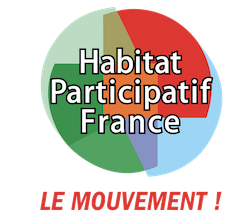 Retours d’expérience du point de vue des acteurs de la Ville
Mieux cibler les habitants concernés (public cible) 
si démarche top-down, l’HP peut être vécue comme une  opportunité d’un meilleur logement par des classes populaires en  ascension sociale (Vitry, KB). 
Si bottom-up, mieux accueillir les demandes.
Anticiper les aspirations du public cible vis à vis de la localisation envisagée (Echec possible si terrain peu attractif).
Valoriser la place des habitants dans le processus participatifs sans attendre d’eux qu’ils soient experts de tous les sujets.
Comprendre le système local d’acteurs et mettre en place les outils pour l’animer : COPIL, document cadre de type convention d’objectifs.
Diffuser et connaître les différents montages d’opération envisageables : Partenariat bailleur, autopromotion, coopérative d’habitants, SCIAPP…
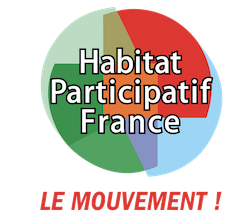 Retours d’expérience du point de vue des Opérateurs HLM
Comprendre la différence de positionnement des organisme HLM dans les projets top-down ou bottom-up  
Appréhender le fonctionnement et le comportement d’un groupe d’habitants sur la  durée : prise de recul par rapport à l’évolution et aux demandes d’un  groupe, ouverture au dialogue, conventionnement avec le groupe pour cadrer la relation, recours à AMU, suivi de proximité.
Adaptation de la méthodologie (conception participative et gestion…)
Connaissance des missions à confier à un AMU : à la fois  créer et accompagner le groupe d’habitants, mais aussi faciliter le  système partenarial.
Maitriser les montages novateurs  (Ex SCIAPP )  
Se fixer des objectifs de construction ambitieux et réalistes au regard des moyens des habitants
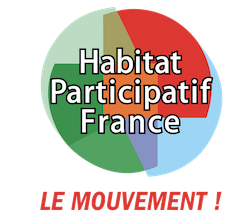 Retours d’expérience du point de vue des politiques publiques
Disposer d’un suivi et d’une évaluation globale de la dynamique de l’HP en QPV  (13 projets en 2017, 21 projets en 2018, nombreux projets en gestation).
Comprendre les problématiques rencontrées dans la mise en œuvre pour mettre en place une stratégie adaptée (approche projet / approche par dispositif)
Comprendre les points de blocage sur lesquels l’Etat peut mieux  accompagner ces démarches : 
LLS participatif en zone ANRU/QPV,  
Ouverture de l’accession ANRU aux sociétés d’attribution, co-  financement de l’amorçage, 
Harmonisation des avis des services déconcentrés de l’Etat sur les montages novateurs tels la SCIAPP …
Poursuivre l’analyse des retours d’expériences à trois ans pour mieux comprendre l’impact social de l’habitat participatif en quartier ANRU / QPV
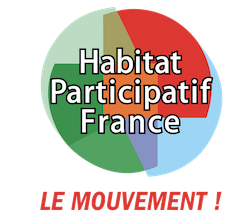 Retours d’expérience : conditions de réussite identifiées
Comprendre le système local d’acteurs et partager des objectifs définis au regard des aspirations des habitants en terme de parcours résidentiel, de contexte urbain, de représentation des quartiers
Ne pas lancer les projets trop vite 
Mettre en place un dispositif de pilotage du projet adapté à la situation locale contractualisé dans une Convention d’objectifs
Construire des configurations favorables portées par des acteurs locaux impliqué dans un processus collaboratif 
Construire une stratégie de recrutement des habitants (choix de la  localisation, message à faire passer, relais locaux…)
Associer les AMO/AMU dès l’incubation du projet  
Maitriser la durée des projets
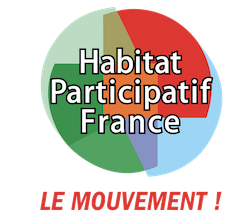 Des questions ouvertes
Rééquilibrage social des quartiers attendus de la politique de renouvellement urbain ou parcours résidentiels porteurs d’inclusion sociale… Quelles priorités dans la rénovation urbaine ?
Changements de pratiques valorisant l’intelligence collective et assurant la place des habitants au cœur du projet, Comment faire bouger le cadre de production de la Ville ?
Dès la définition de leur projet de vie, comment inciter les futurs habitants à contribuer par leurs initiatives à inventer une vie meilleure dans les quartiers (Cohésion sociale) ?
Comment optimiser les processus d’élaboration des projets : durée propre à l’innovation (améliorer les pratiques actuelles) et risque d’industrialisation (approche systématisée à toutes les opérations) ?
Merci pour votre attention
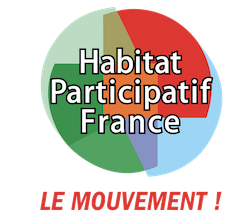 Origine des initiatives
Trois initiatives citoyennes
Les Castors du Crêt de Roc ZAC Desjoyaux , Saint-Etienne  livraison été 2015
13 foyers : Classes moyennes, 10 foyers de Saint-Etienne, 3 issus du  quartier, fondation via une AMAP).
Société Civile Coopérative de  Construction  en autopromotion  
13 logements  (1050 m²SDP) en  accession, dont 11 en accession ANRU
Chamarel les Barges Quartier Barges-Cachin à Vaulx-en-Velin livraison été 2017 
Classes moyennes, 13 foyers : 10 de la région Lyonnaise et 3 du quartier.
Coopérative d’habitants (SAS) de 16  logements en locatif  social : 14 en PLS et  2 libres),  
Les habeilles (démarrage 2010)
Classes moyennes culturelle désargentées + classes populaires du quartier.
Fort soutien des collectivités (projet intégré à l’initiative Djamel Debouzze).
MOA Coop  HLM Grand Delta  Habitat. 
12 LLS, dont 8  PLAI et 4 PLUS, Dérogation sur LLS en zone ANRU.
Trois initiatives de collectivités 
La K-Bane Quartier Schumann au Kremlin-Bicêtre, démarrage  2017
24 familles identifiées, tous locataires (2/3 social,,(1/3privés ), tous originaires du KB.
16 logements en  Accession ANRU 5,5%,  PSLA, 8 en SCIAPP adossée sur KB Habitat (3 PLUS, 5 PLAI) 
AMU CAHP-IDF, MOA portée par  le Groupe ARCADE. 
Coop Colette Quartier Balzac à Vitry-sur-Seine, livraison Juin 2018
6 familles avec de jeunes enfants, tous originaires de Vitry et locataires du parc privé ou social. 100%  primo-accédants. Classe populaire en ascension sociale.
6 logements en HP montés en PSLA, intégré dans un  programme accession de  26 logements. MOA : CoopImmo, AMU et MOe : Atelier 15
Châteauroux Quartier Saint Jean – Saint Jacques
Initiative CCAS, Inscription HP dans le projet ANRU de Châteauroux Métropoles
Actuellement : Groupe de 8 séniors , classes  moyennes, veulent vivre en HP en  dehors du quartier).
Pilotage du projet confié au  CCAS. AMU A.Ochner-JB. Dupont